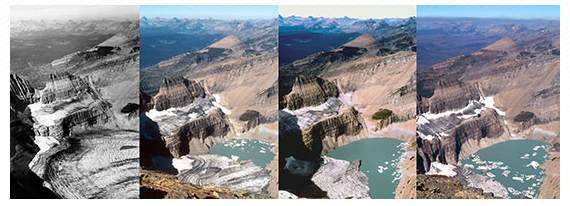 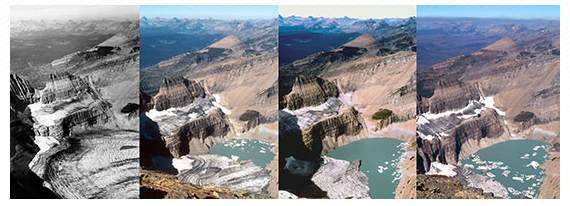 1938
1981
1998
2006
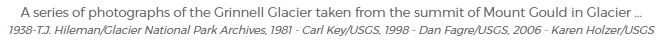